Forces That Drive Reactions - Entropy
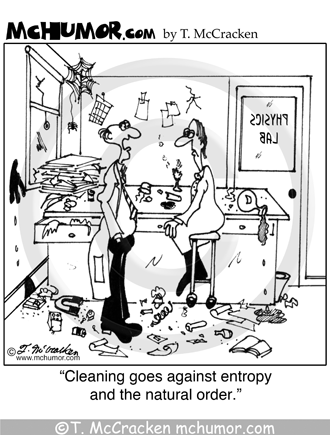 Entropy (∆S)
Entropy is a measure of disorder

Matter tends to attain minimum potential energy = Enthalpy.
Matter tends to attain maximum randomness = Entropy.
Entropy  least organized, most random state possible
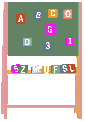 ∆S Formula
The difference between the sum of the entropies of the products and the sum of the entropies of the reactants: 
∆S = Sproducts - Sreactants
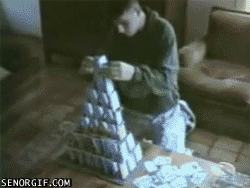 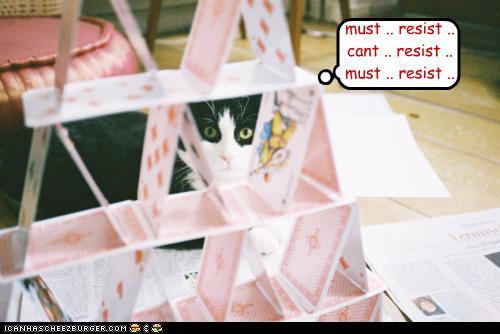 Law of Disorder
Things tend to go towards randomness
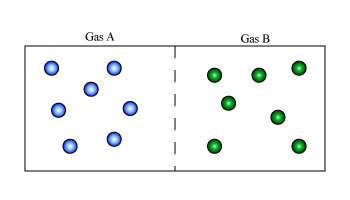 Drive towards maximum randomness
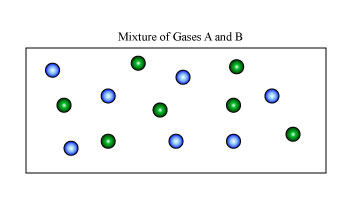 Measuring Entropy
Entropy increases when phases change from solid to liquid to gas 
Solid = least entropy
Gas = greatest entropy
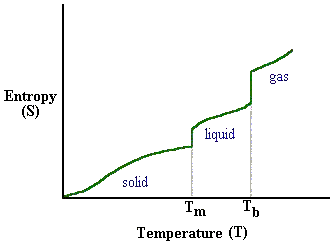 Phase change:
solid  liquid  gas
Entropy increases   +∆S

Dissolving:
NaCl(s)  Na+(aq) + Cl-(aq)
Entropy increases   +∆S
+∆S
-∆S
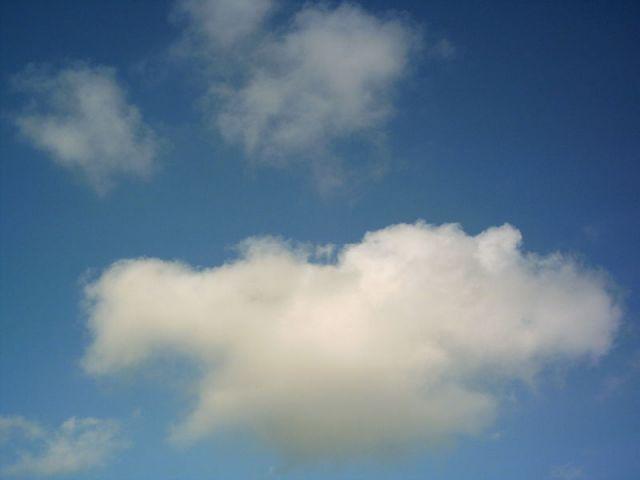 Gas
Solid
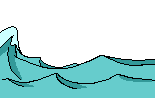 For Reactions:
Entropy increases on the side with more moles (particles)
Compounds are more organized (less entropy)
2H2(g) + O2(g)  2H2O
Entropy decreases (-∆S)
3 mol reactants  2 mol products


Entropy increases (+ ∆S)
2 mol reactants  3 mol products
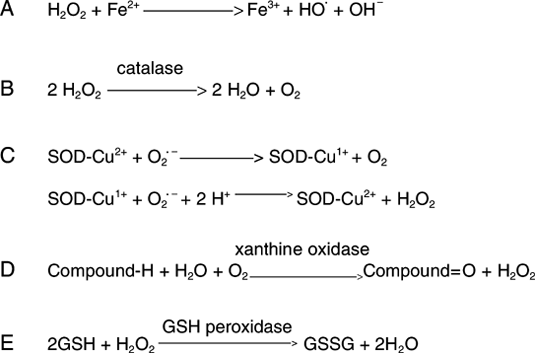 Temperature Change:
As temp. increases, ∆S increases
50°C  100°C  
Entropy Increases (+ ∆S)
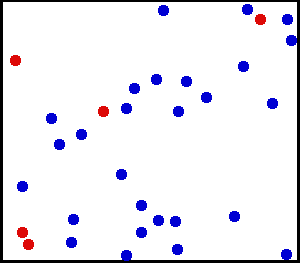 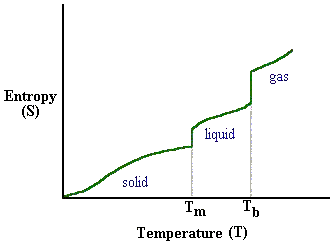 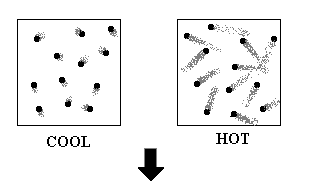 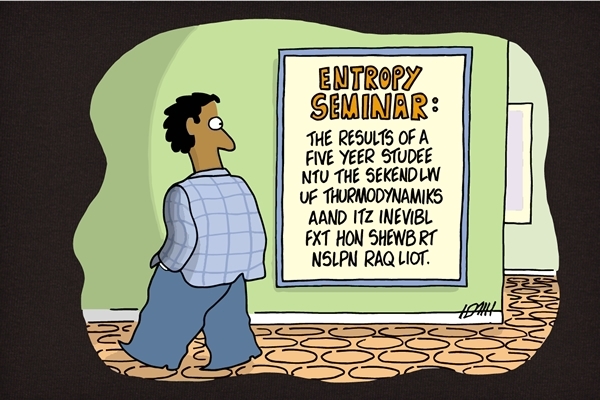 Spontaneous Reactions
Enthalpy Change = -∆H
Entropy Change = +∆S

Change is favored when:
Decrease in potential energy (-∆H)
exothermic
Increase in entropy (+∆S)
Learning Check
What is the enthalpy and entropy change in the combustion of ethane, ∆H = -2850 KJ?
2C2H6(g) + 7O2(g)  4CO2(g) + 6H2O(g)

 		Enthalpy = 
				Decreases (-∆H)
		Entropy =
				Increases (+∆S) 
Reaction will be spontaneous due to decrease in potential energy and increase in entropy.
Free Energy (∆G)
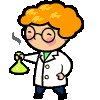 Depends on ∆H, ∆S, and temp
∆G = ∆H - T∆S

		 -∆G  spontaneous rxn
		 +∆G  non-spontaneous rxn
		 ∆G = 0  equilibrium